DIRECCIÓN DE DESARROLLO RURAL Y AGROPECUARIO
HONORARIOS
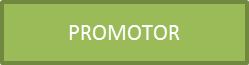 PROMOTOR
PROMOTOR